LOGO
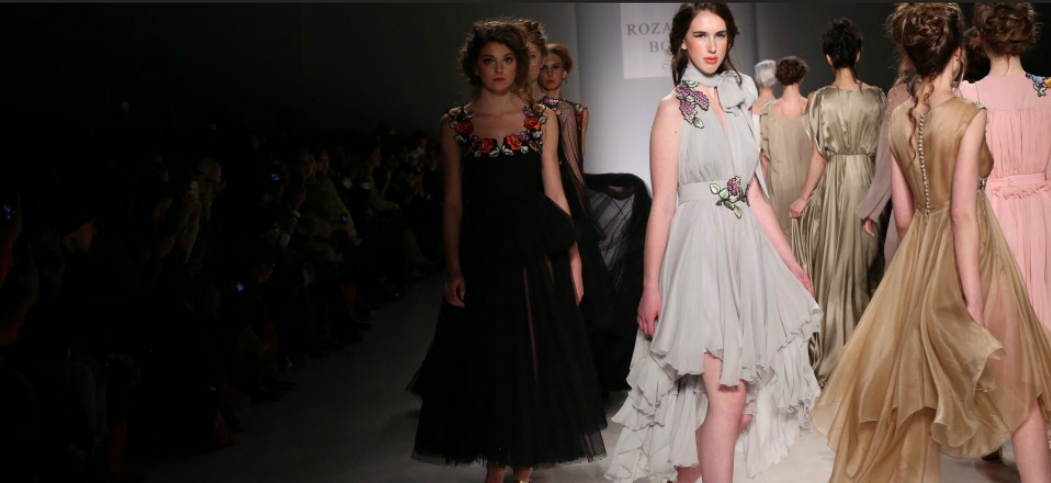 TREND
时尚品牌宣传PPT
Fashion brand publicity
汇报人：好客模板    时间：202X年XX月
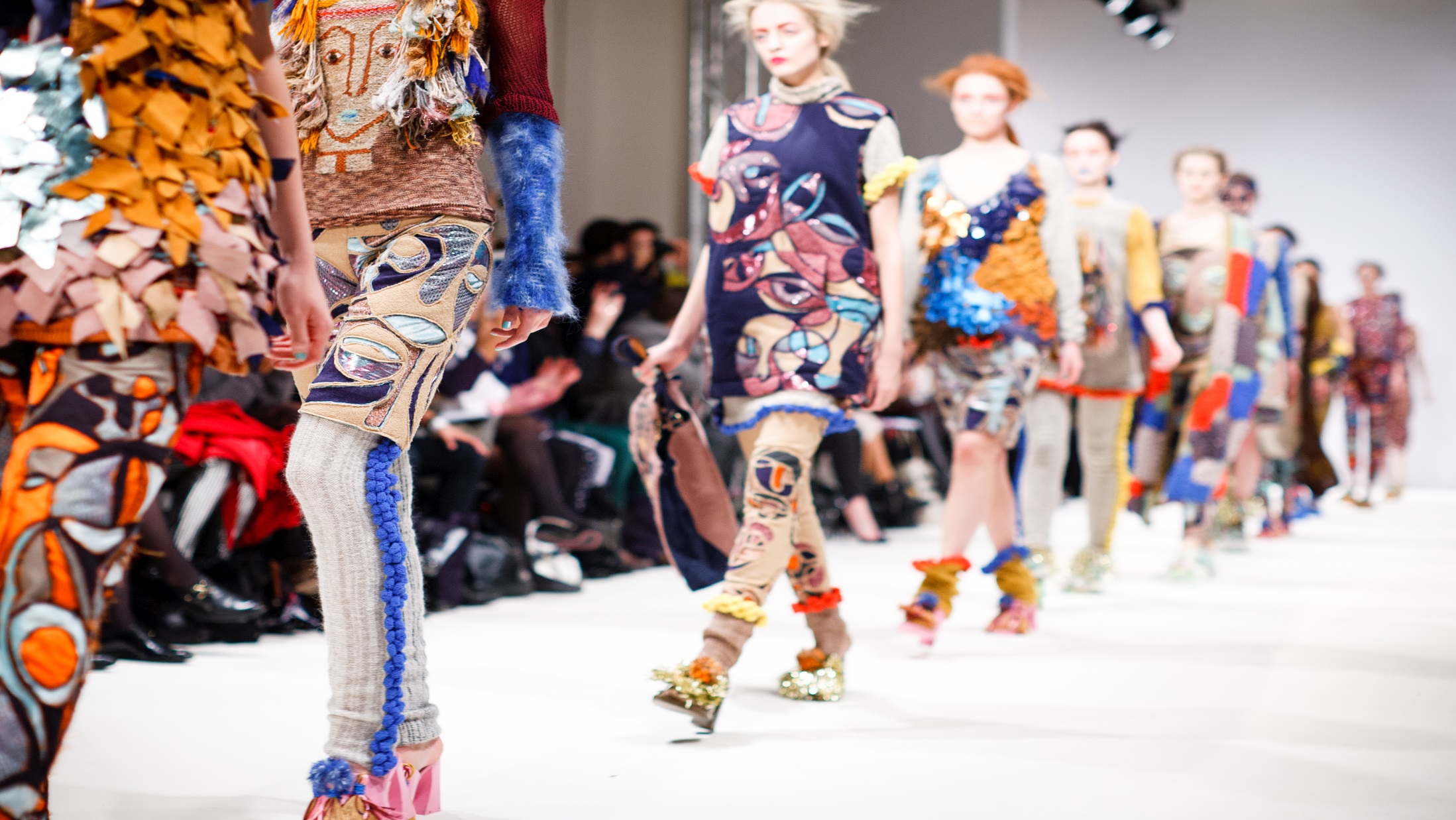 FASHION
引领
VERSACE
INTERNATIONALSHOW
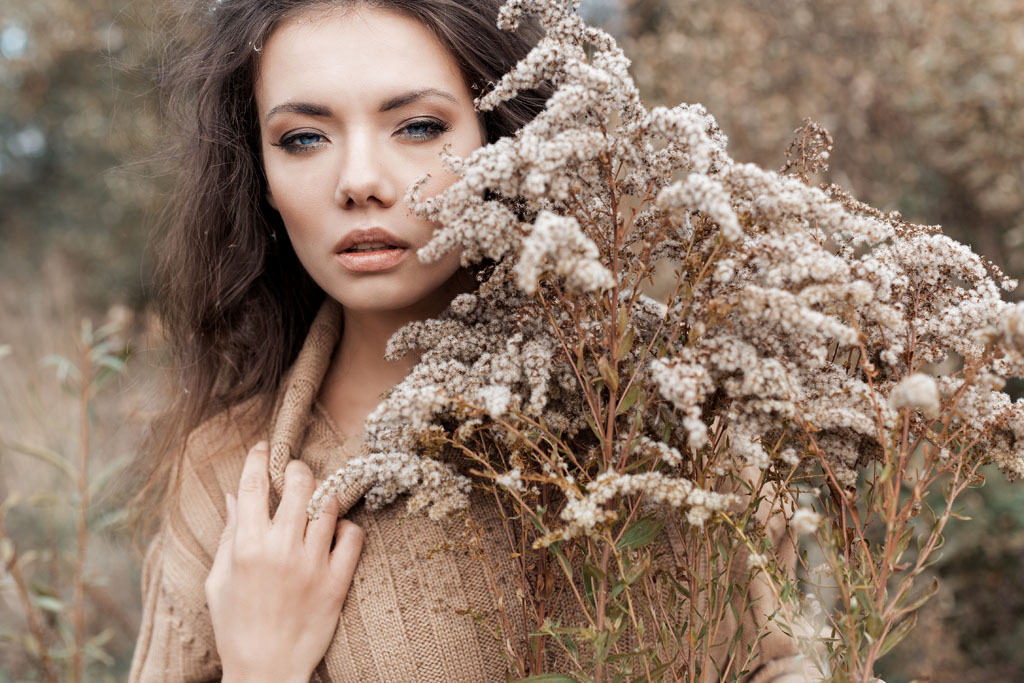 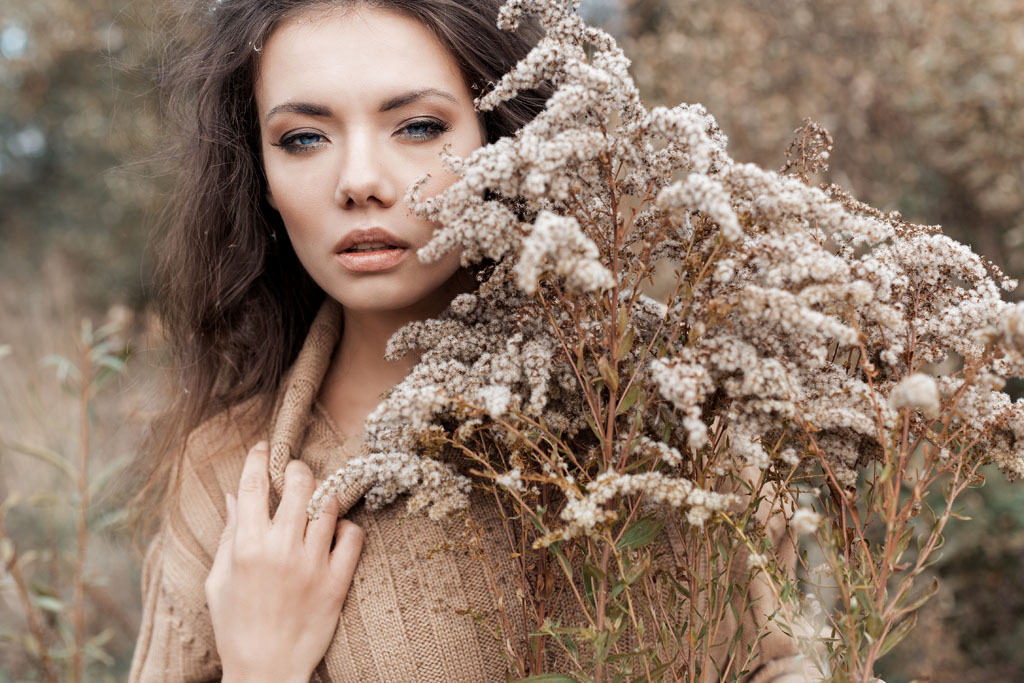 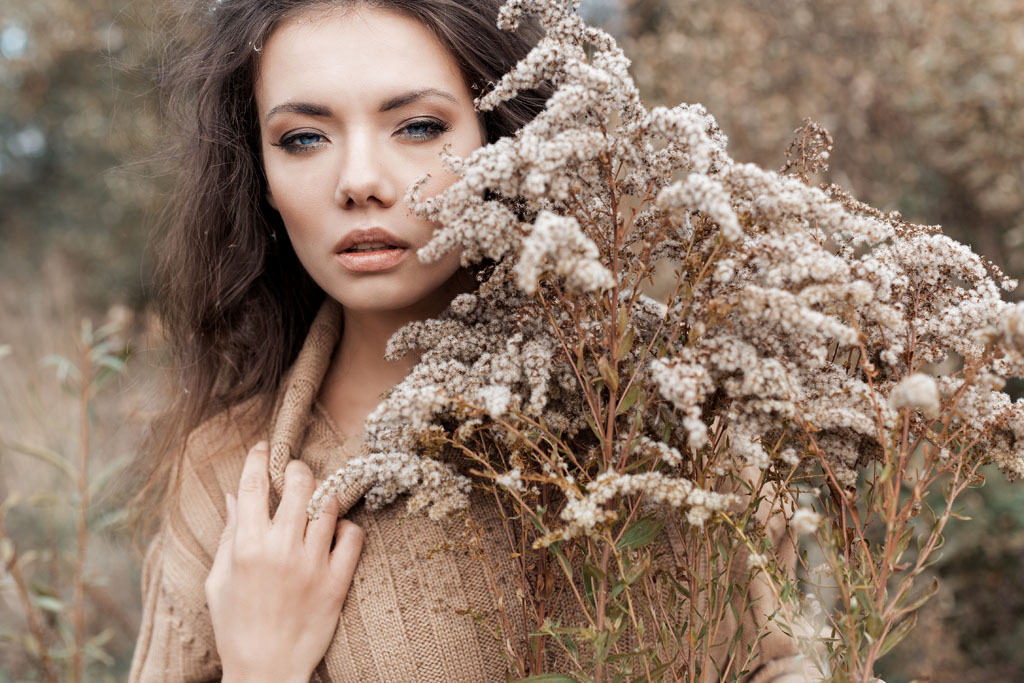 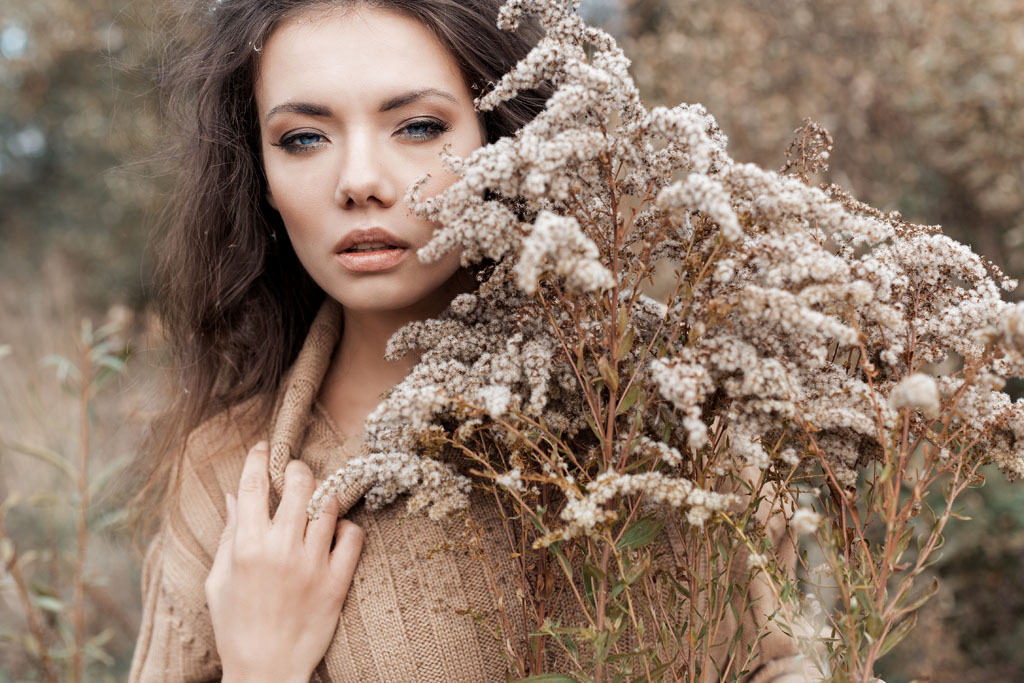 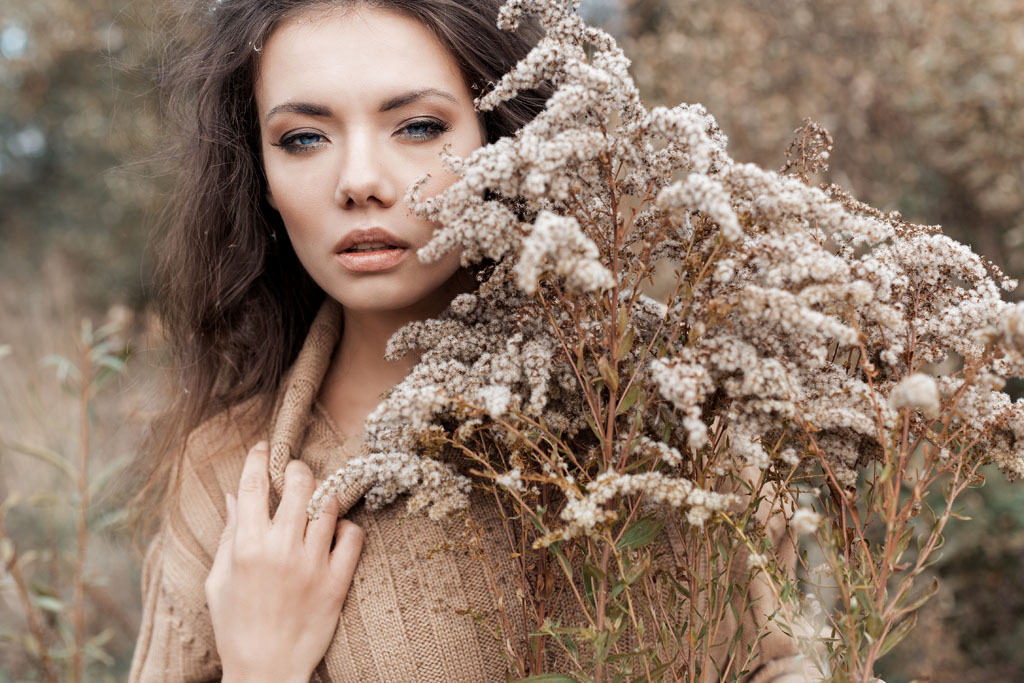 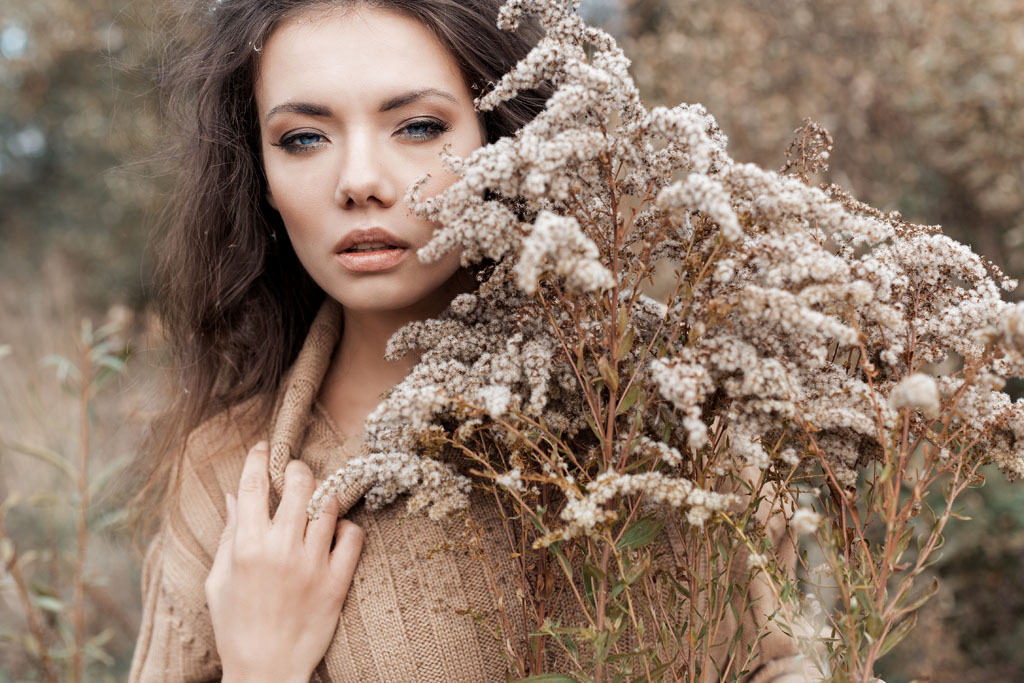 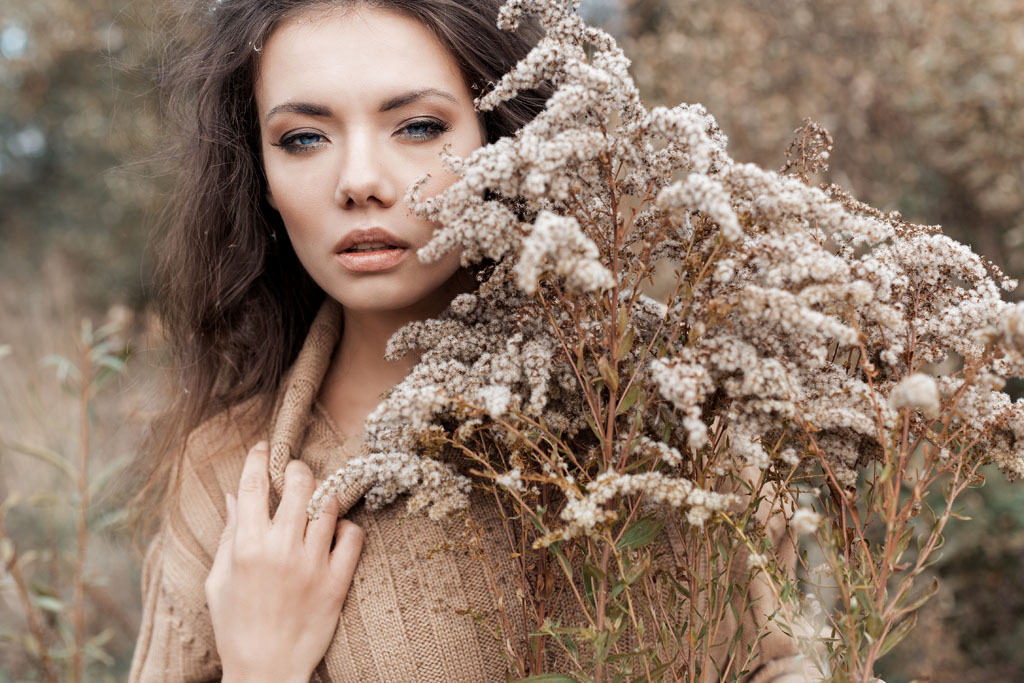 HELLO WORLD !
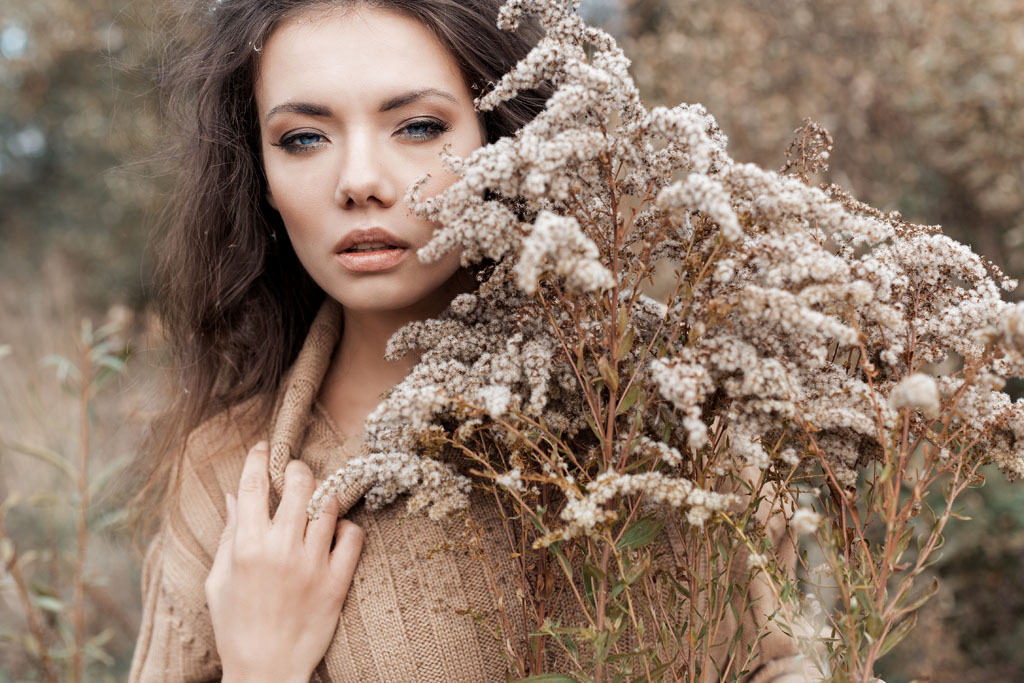 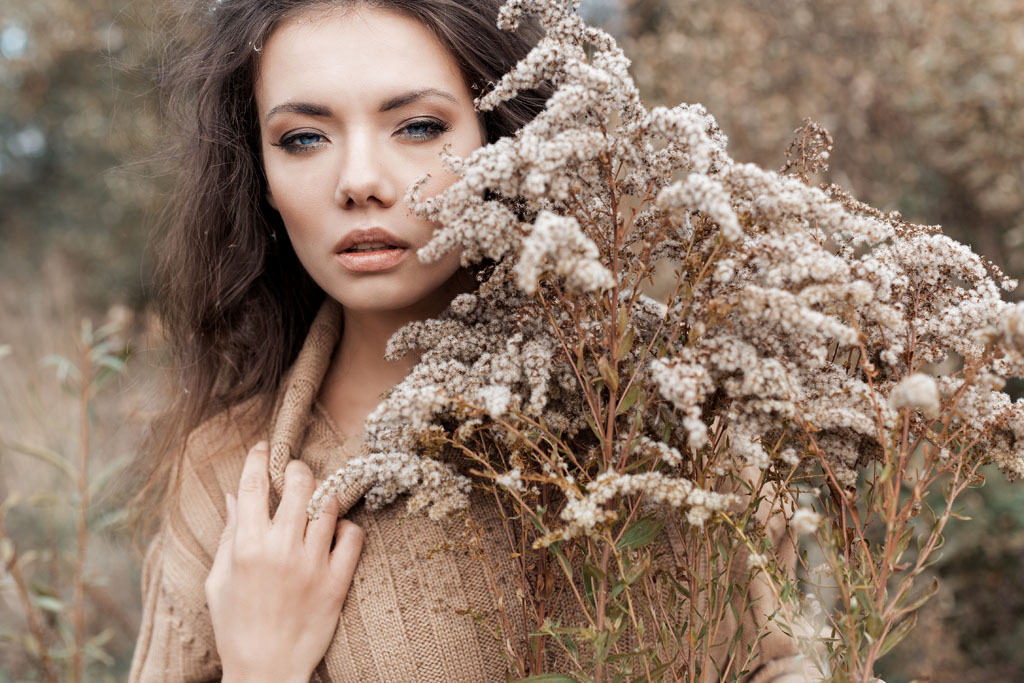 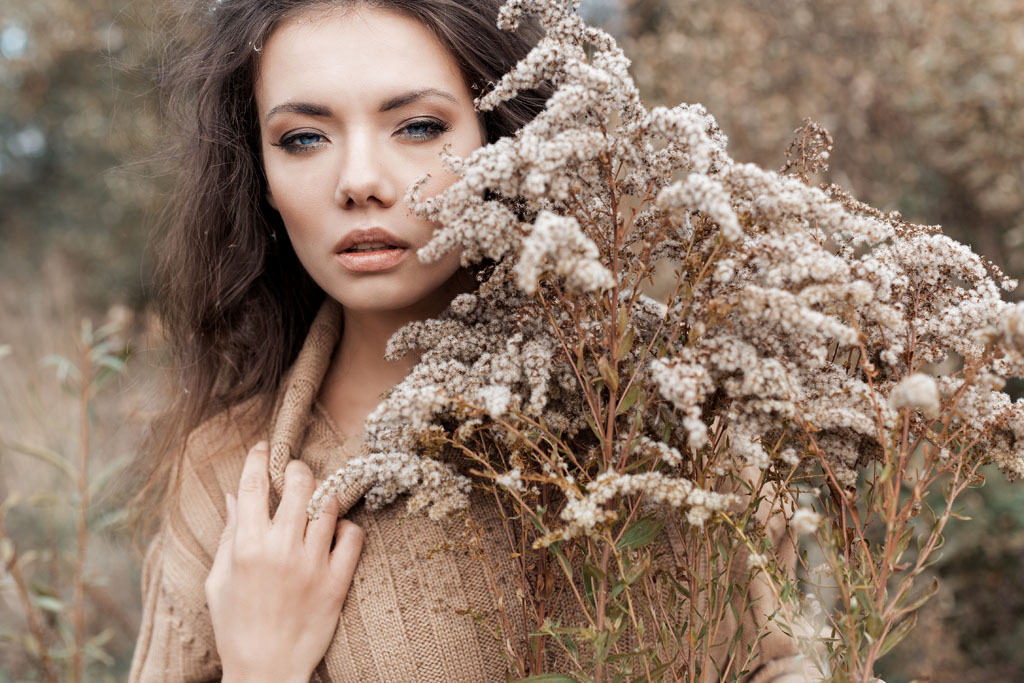 点此替换文本
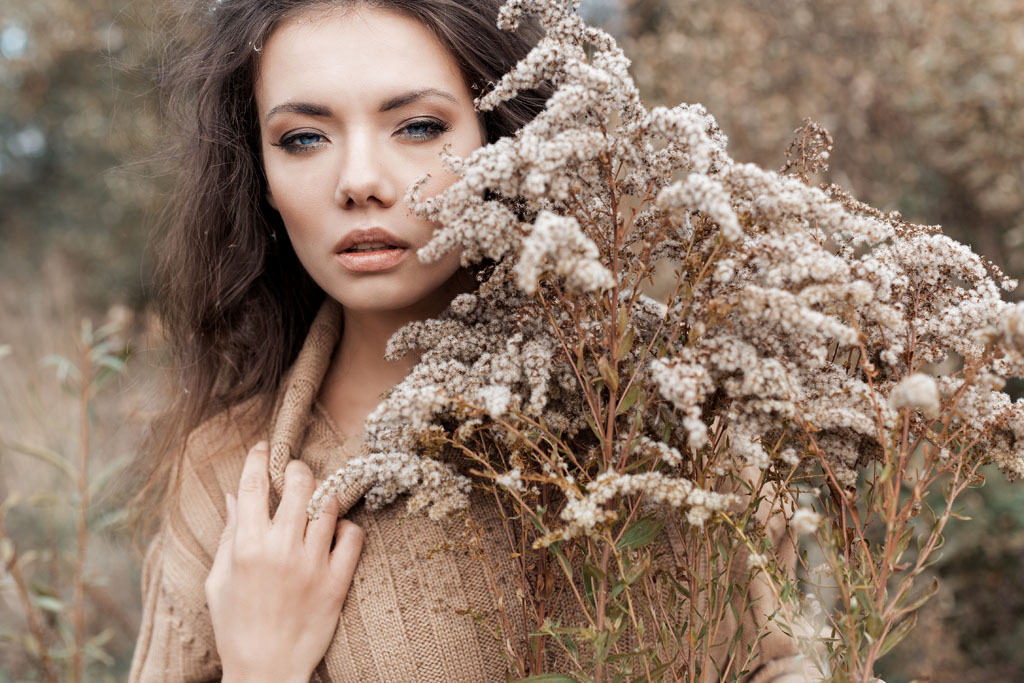 Lorem ipsum dolor sit amet consectetuer adipiscing elit, sed diam nonummy nibh euismod tincidunt ut laoreet dolore magna aliquam erat volutpat. Ut wisi enim ad minim veniam, ut laoreet dolore magna aliquam erat volutpat. Ut wisi enim ad minim veniam, minim. ut laoreet dolore
MODERNDESIGN
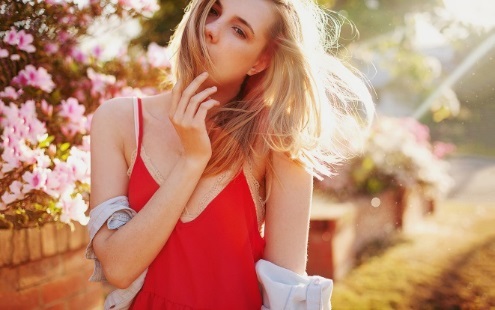 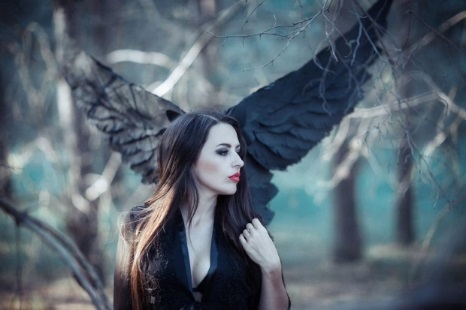 VIDEOGRAPH
PHOTOGRAPH
POST EDITING
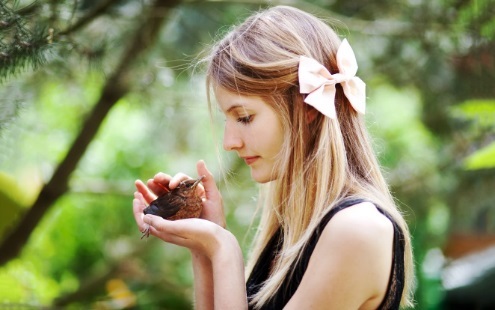 点此替换文本dolor sit amet consectetuer adipiscing elit, sed diam nonummy nibh euismod tincidunt ut laoreet dolore magna aliquam erat volutpat. Ut wisi enim ad minim veniam, ut laoreet dolore magna aliquam erat volutpat. Ut wisi enim ad minim veniam, minim. ut laoreet dolore
CK
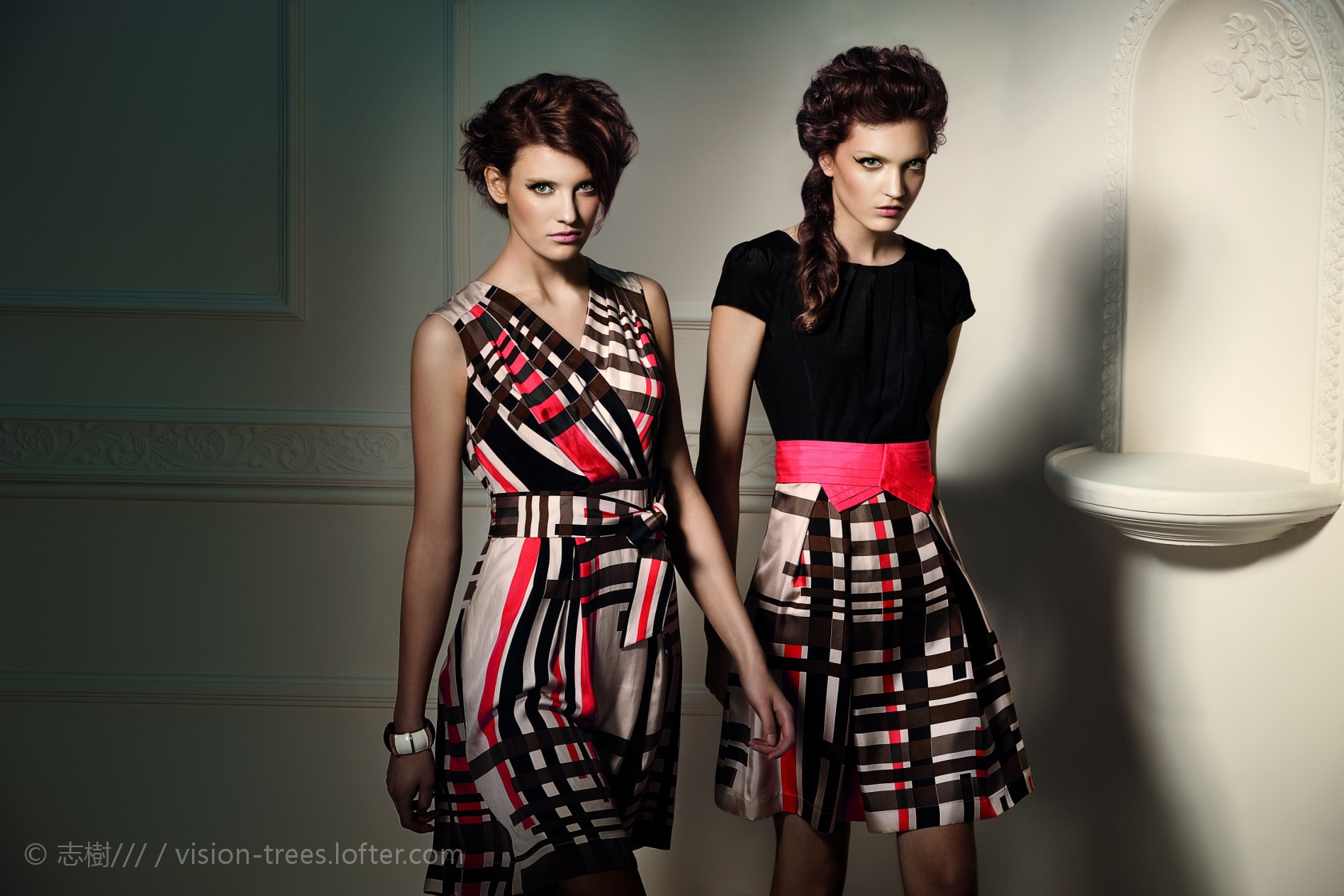 Calvin Klein
点此替换文本 dolor sit amet consectetuer adipiscing elit, sed diam nonummy nibh euismod tincidunt ut laoreet dolore magna aliquam erat volutpat. Ut wisi enim ad minim veniam, ut laoreet dolore magna aliquam erat volutpat. Ut wisi enim ad minim veniam, minim. ut laoreet dolore
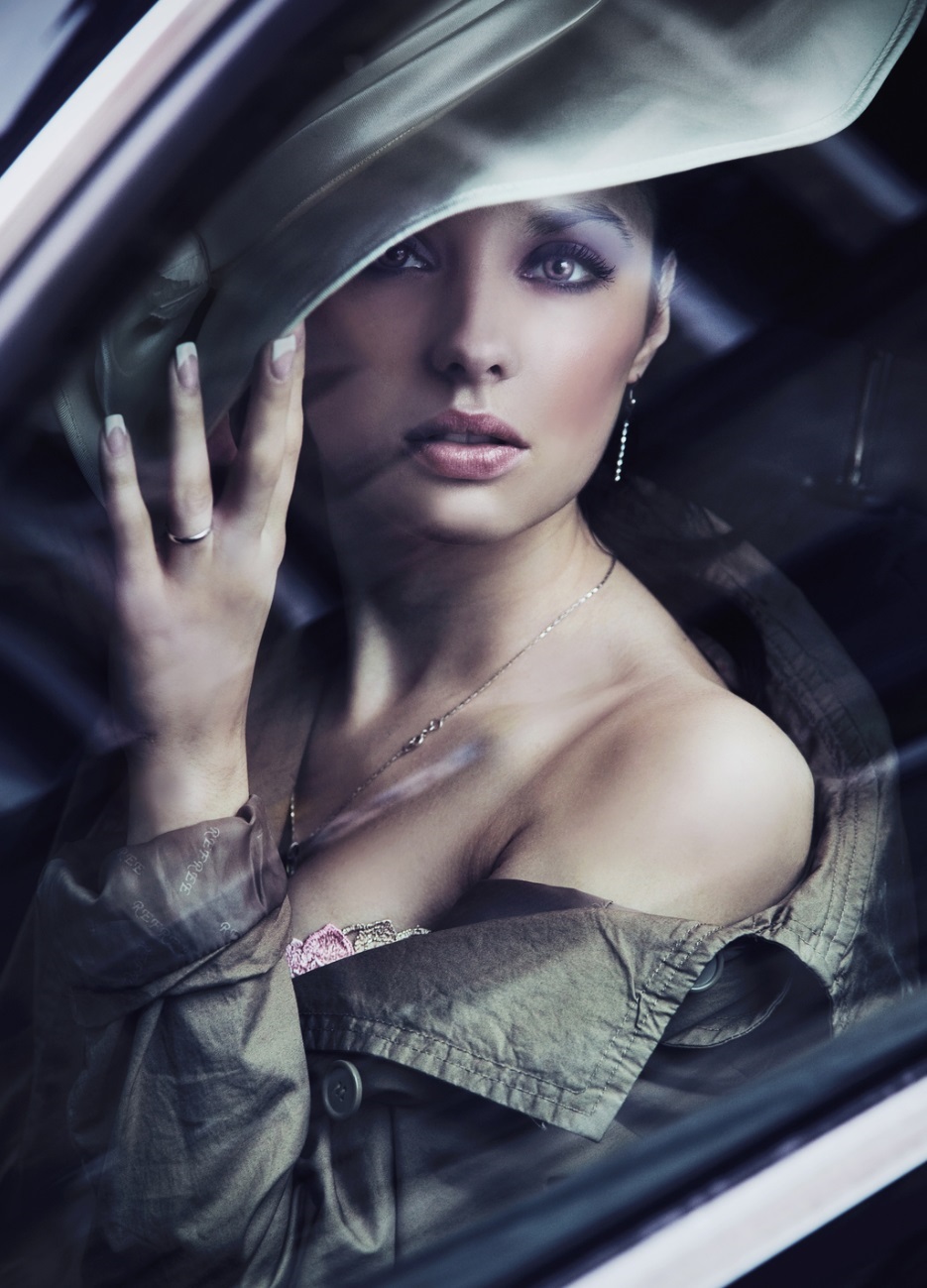 SINGLE
TEAM
SLIDE
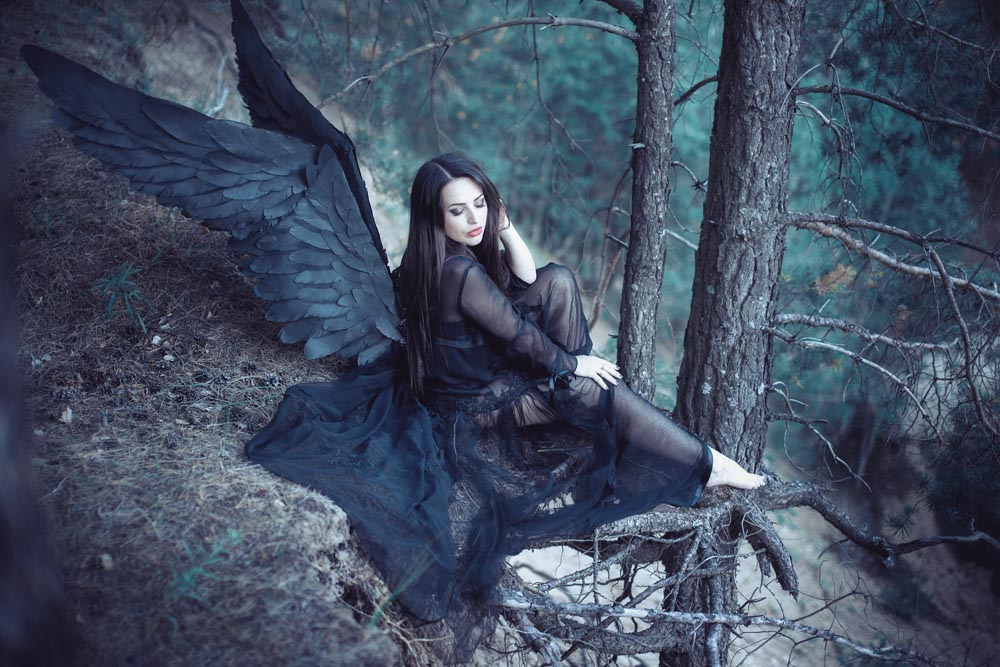 Dior
点此替换文本dolor sit amet consectetuer adipiscing elit, sed diam nonummy nibh euismod tincidunt ut
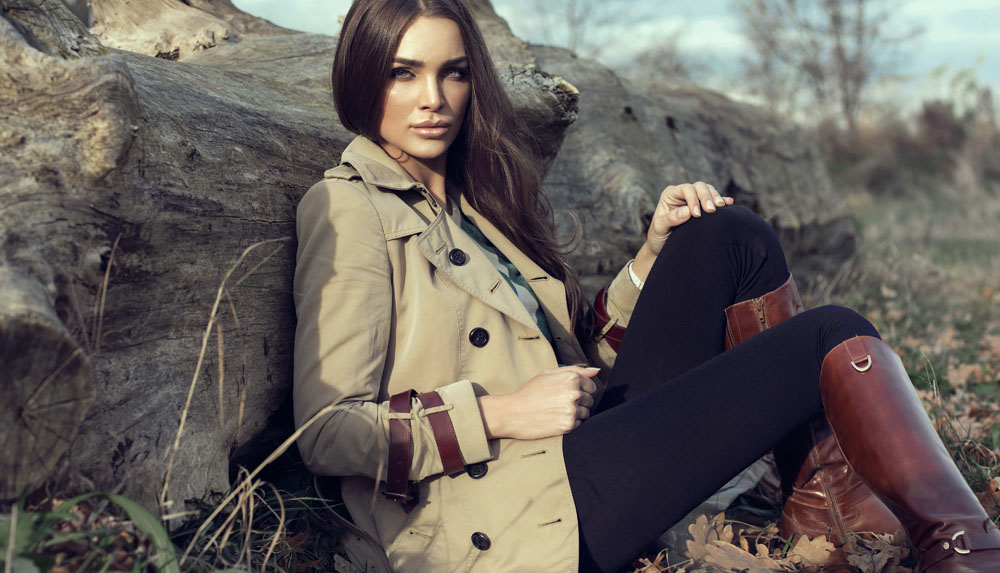 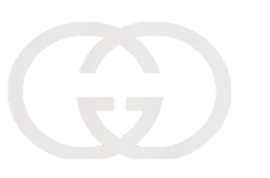 GUCCI
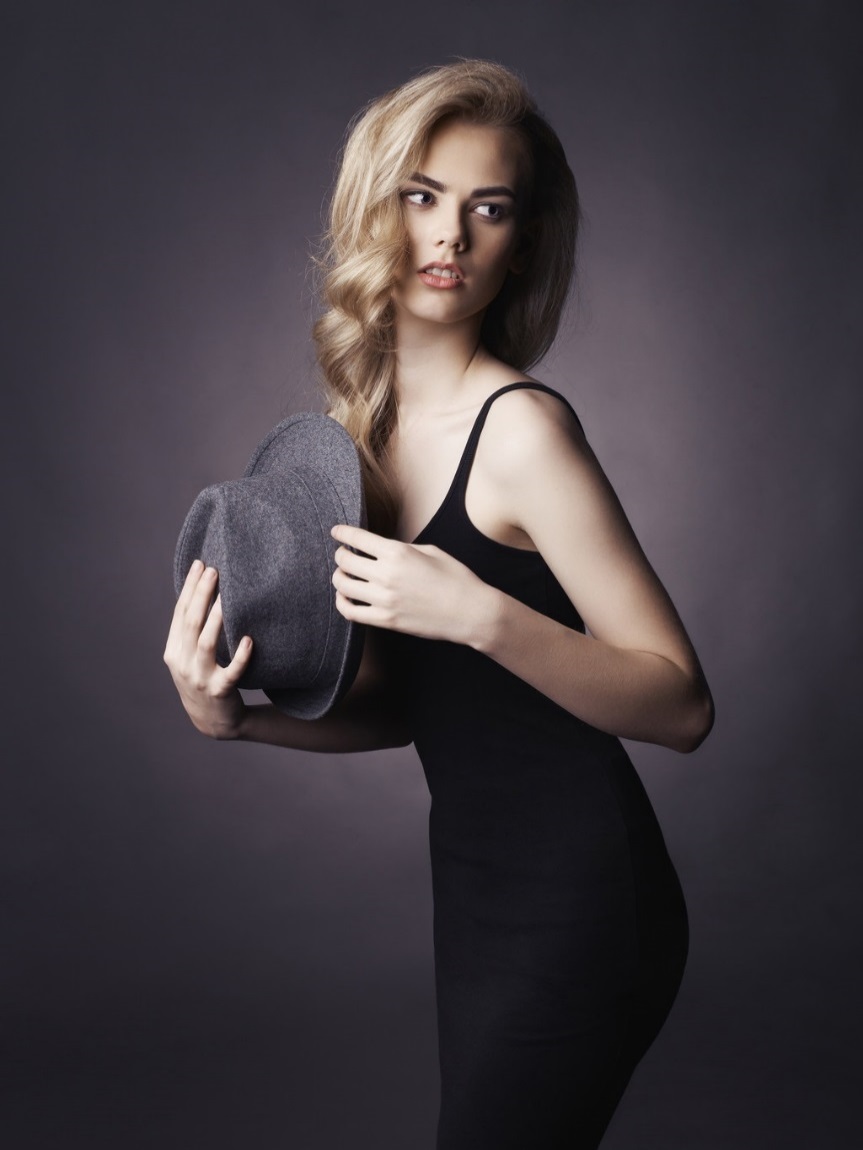 点此替换文本
TITLE
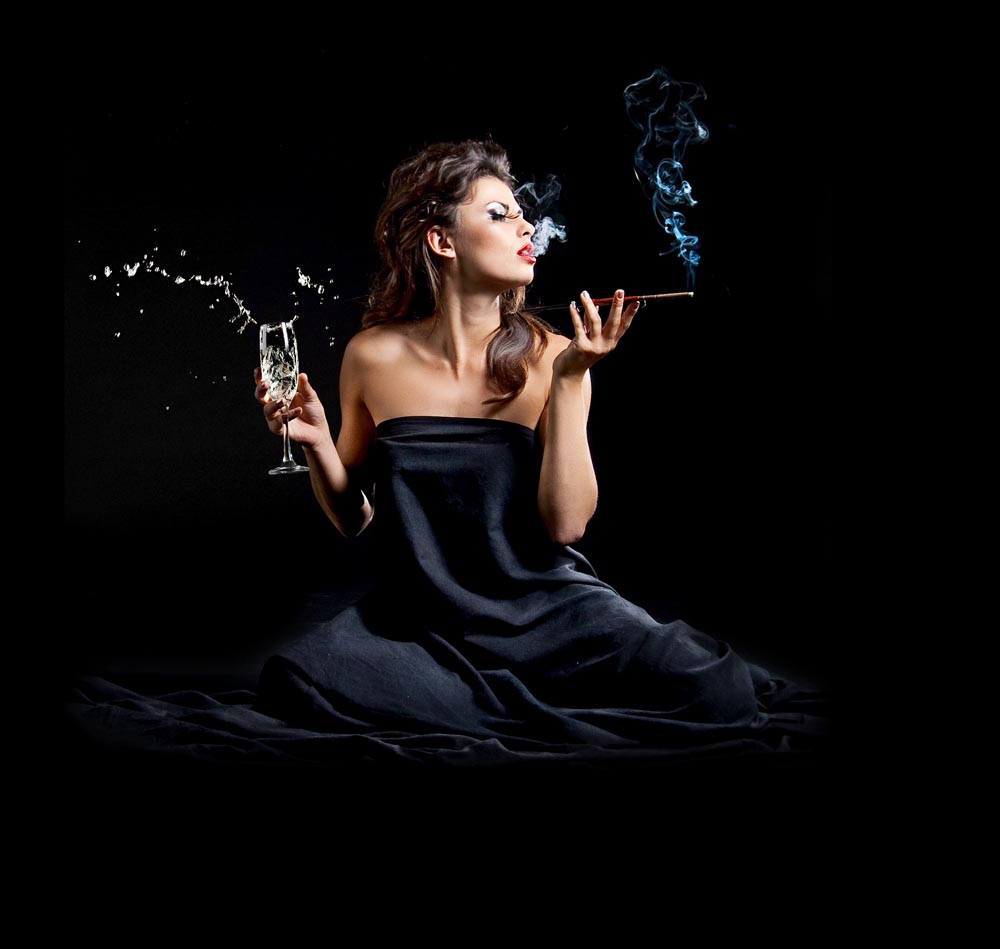 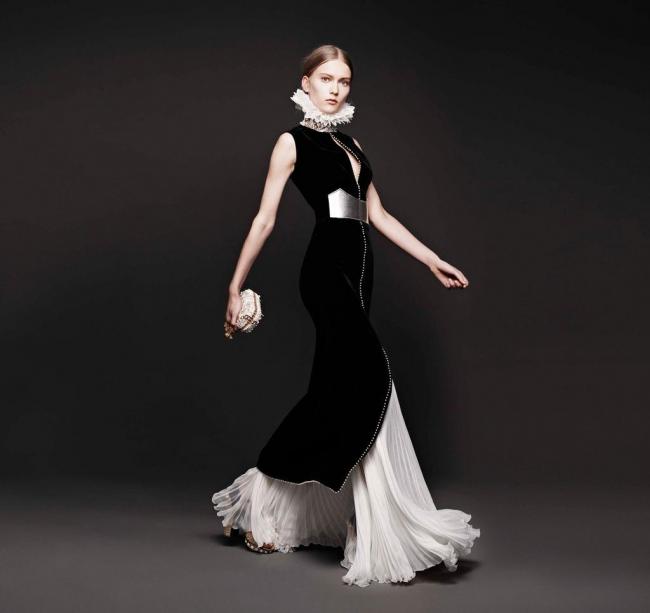 Lorem ipsum dolor sit amet consectetuer adipiscing elit, sed diam nonummy nibh euismod tincidunt ut
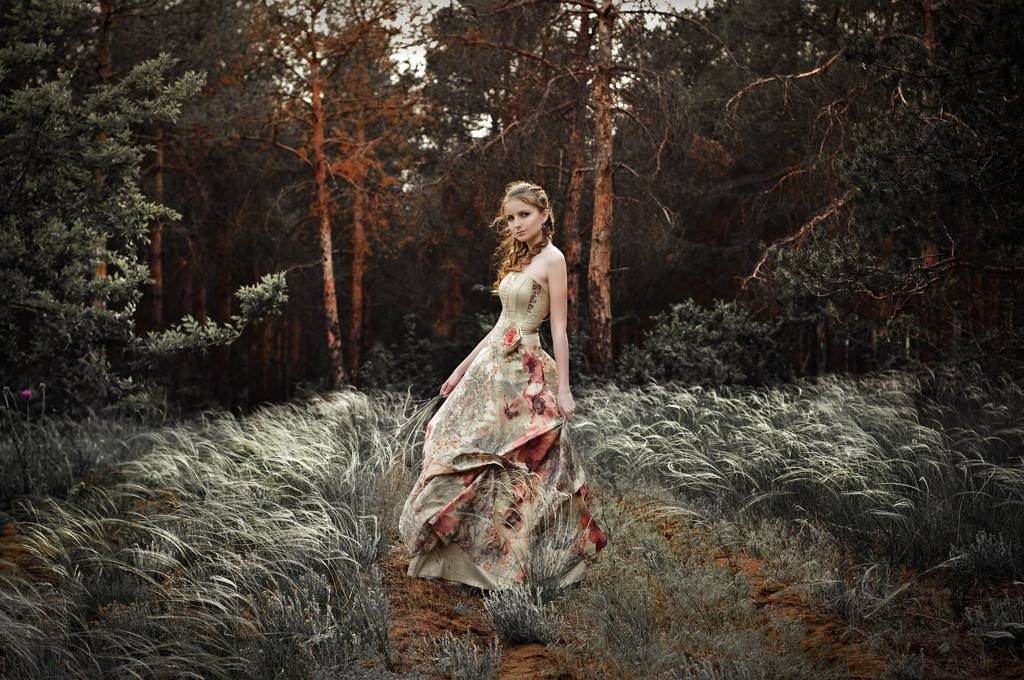 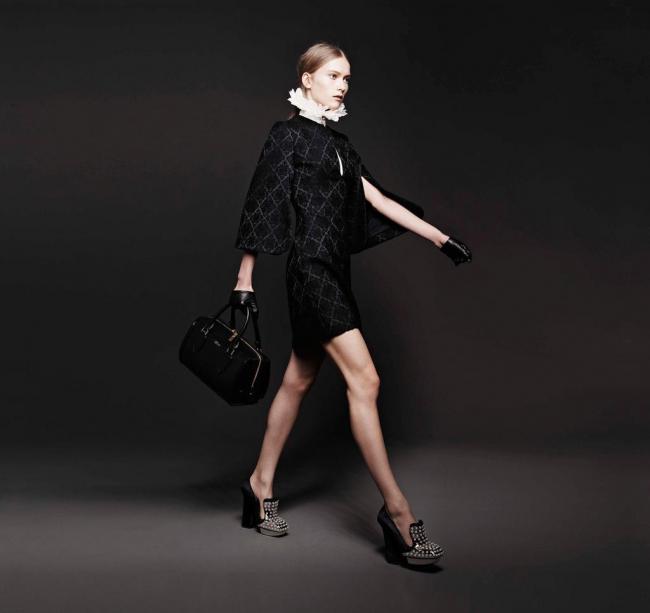 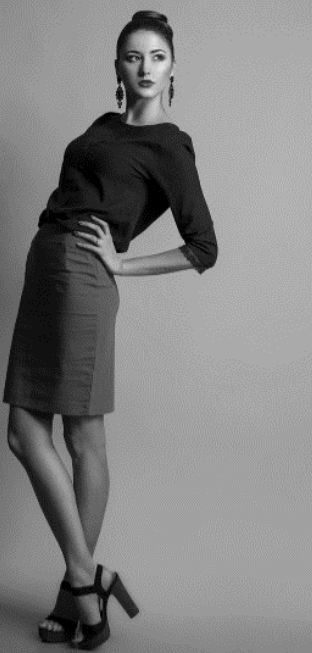 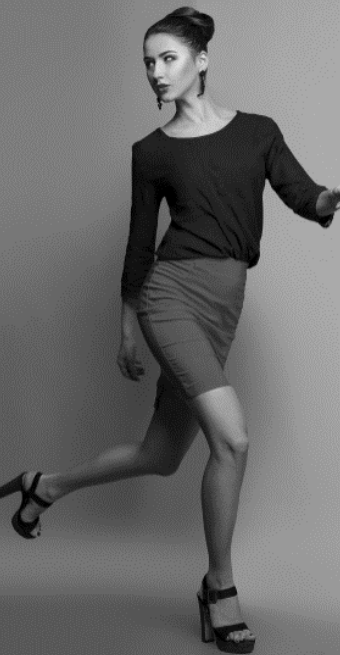 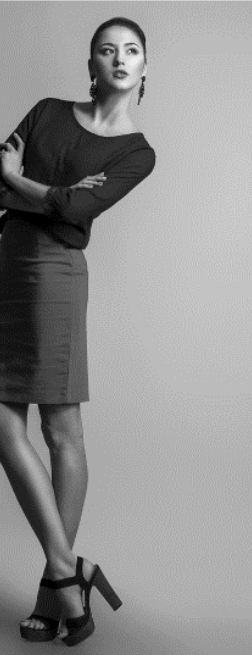 BLLE
点此替换文本dolor sit amet consectetuer adipiscing elit, sed diam nonummy nibh euismod tincidunt ut laoreet dolore magna aliquam erat volutpat.
点此替换文本
Lorem ipsum dolor sit amet consectetuer adipiscing elit, sed diam nonummy nibh euismod tincidunt ut laoreet dolore magna aliquam erat volutpat.
TIMELNE
PLCTURE
SLIDE
2020
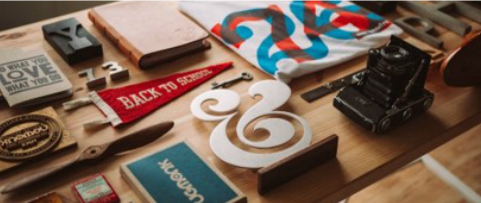 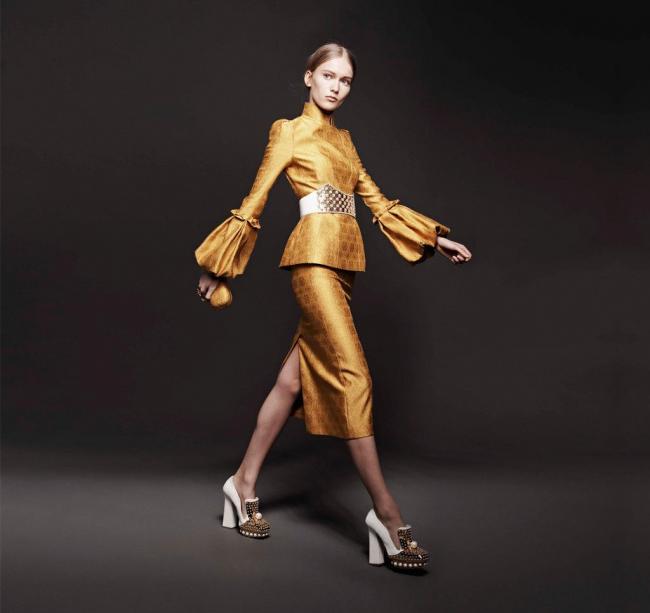 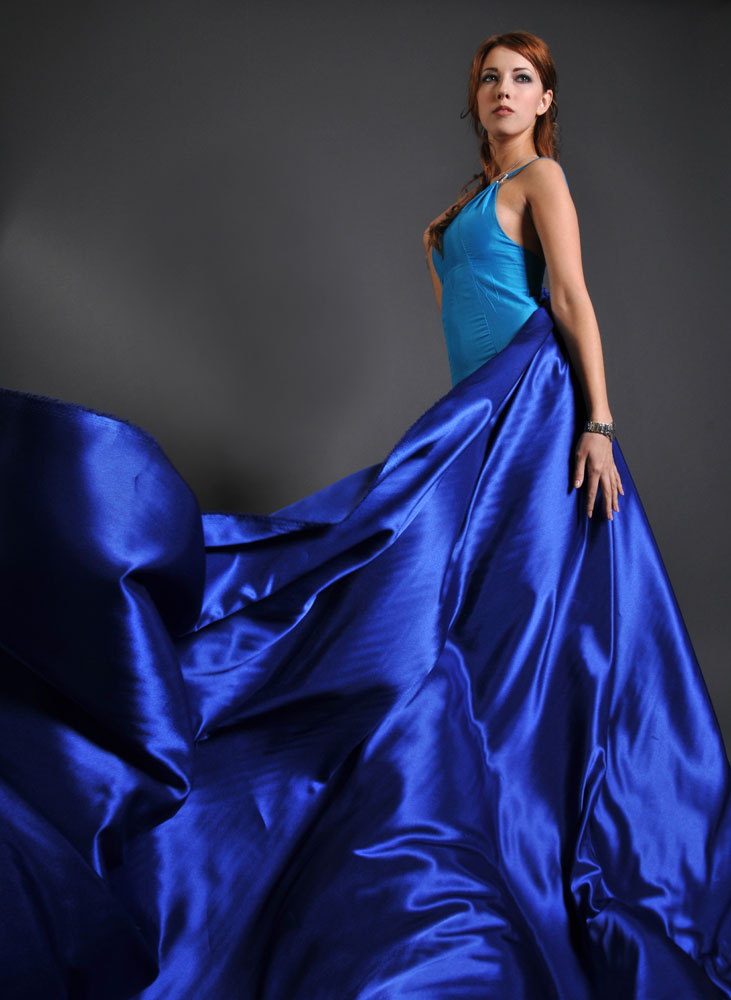 SIMPLE
WORK
点此替换文本
lorem ipsum, quia dolor sit, amet, consectetur, adipiscivelit, sed quia non numquam eius modi tempora incidunt
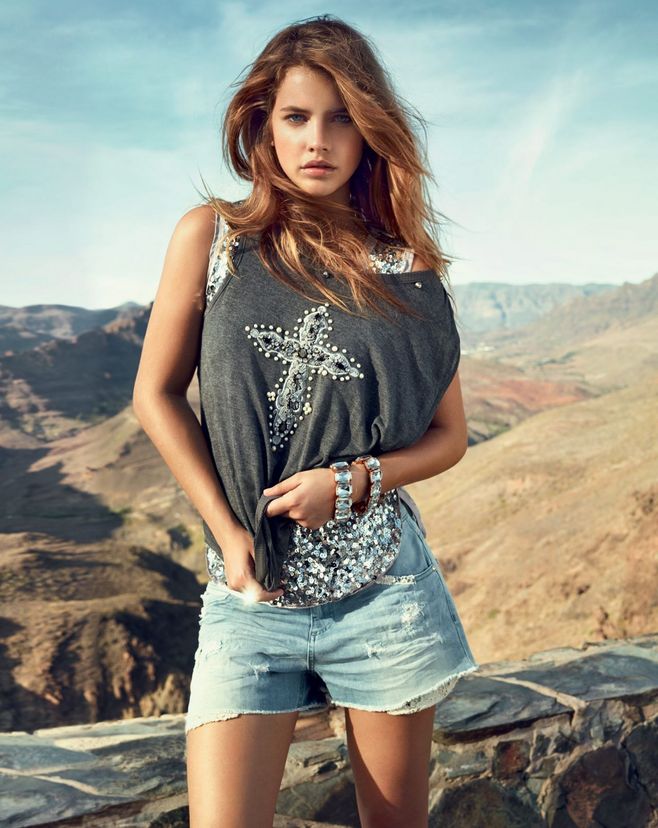 RIGHT
PLCTURE
SLIDE
点此替换文本
Far far away,behind the word mountains,far
From the countries Vokalia and Consonantia,
There live the blind texts.Speparated they live
In Bookmarksgrove right at the coast of the
Sematics, a  large language ocean.
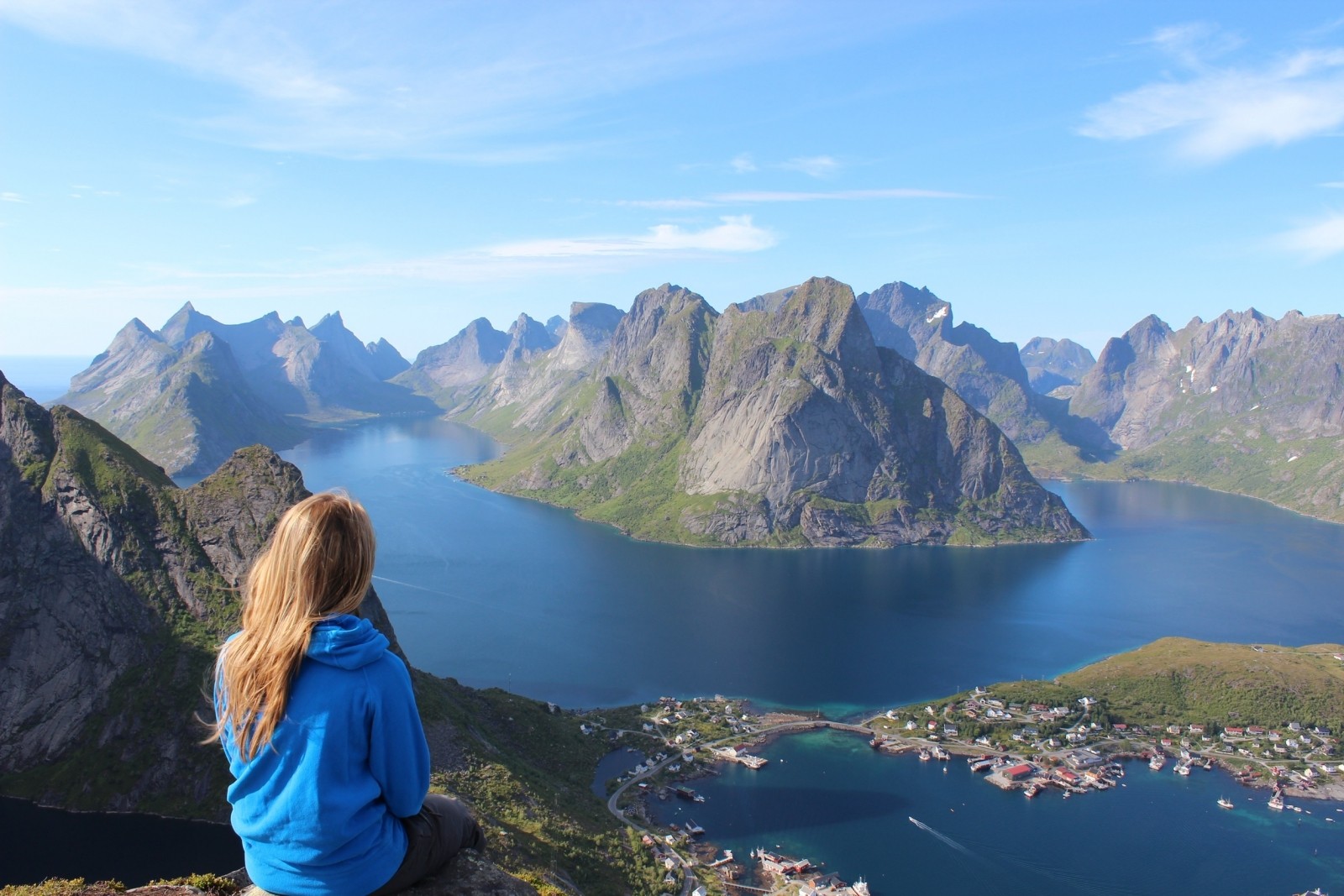 LEET
PICTURE
SLID
点此替换文本
Far far away,behind the word mountains,farFrom the countries Vokalia and Consonantia
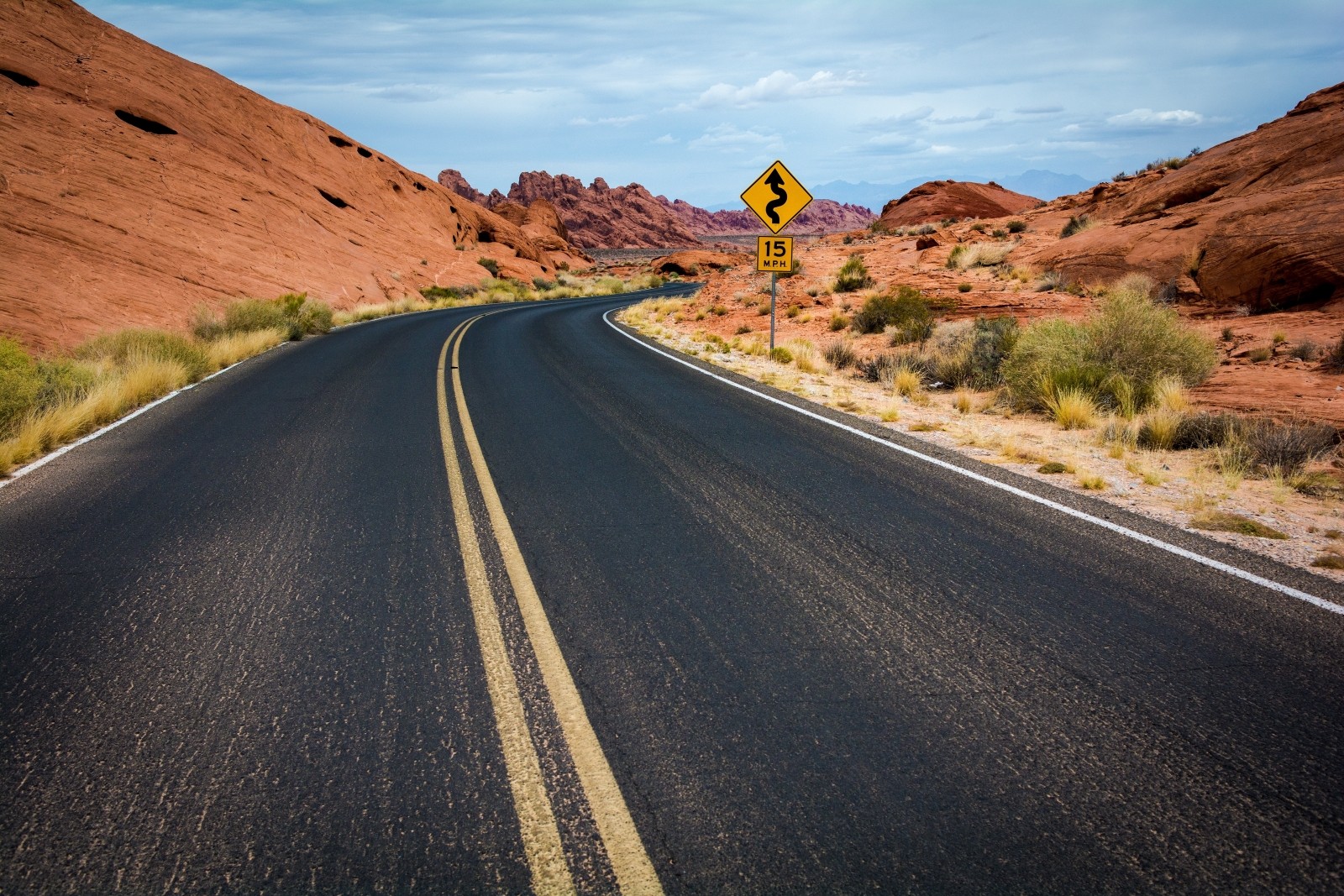 CENTER
PICTURE
SLIDE
点此替换文本
Far far away,behind the word mountains,far
From the countries Vokalia and Consonantia,
There live the blind texts.Speparated they live
In Bookmarksgrove right at the coast of the
Sematics, a  large language ocean.
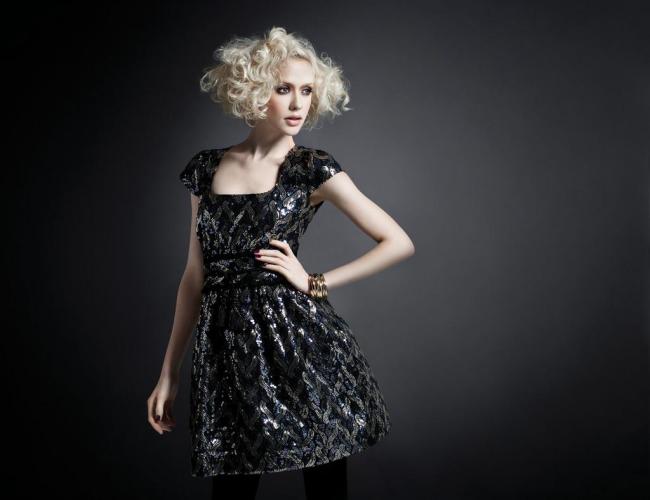 CENTER
PICTURE
SLIDE
点此替换文本
Far far away,behind the word mountains,far
From the countries Vokalia and Consonantia,
There live the blind texts.Speparated they live
In Bookmarksgrove right at the coast of the
Sematics, a  large language ocean.
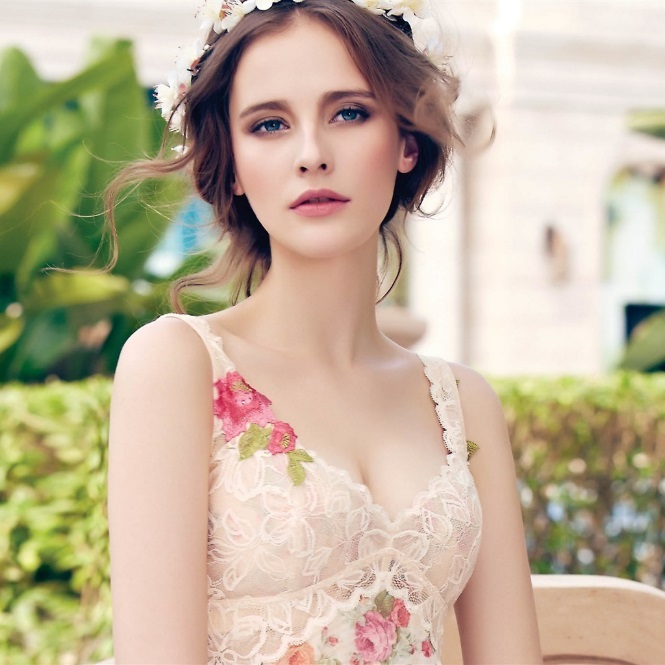 SKEW 
PICTURE STYLE
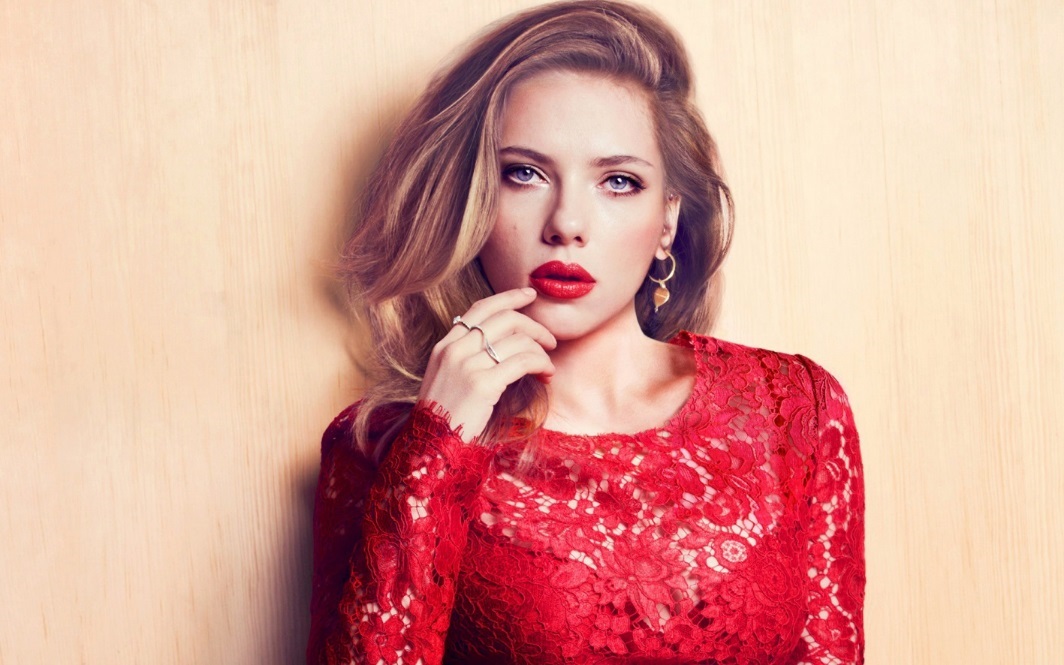 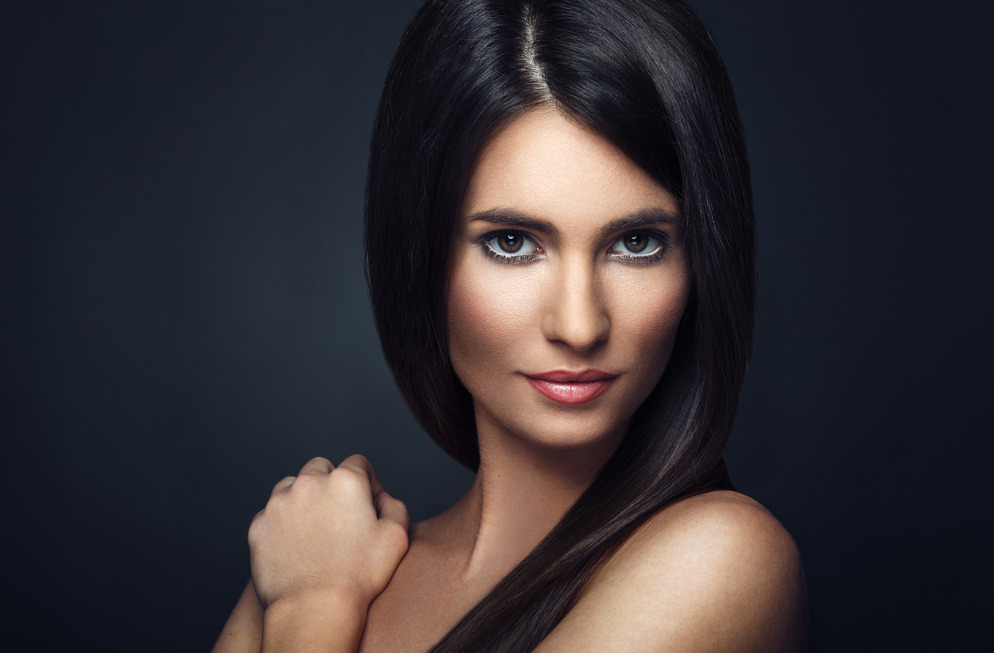 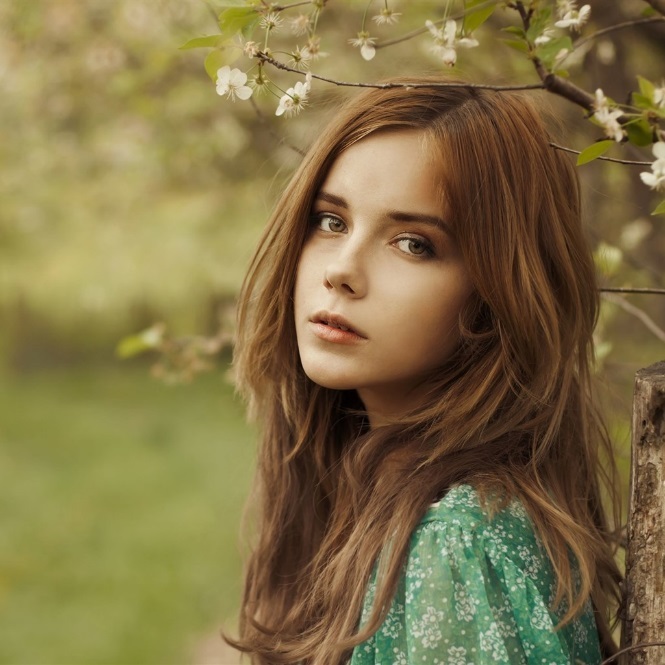 SIMPLE
WORK
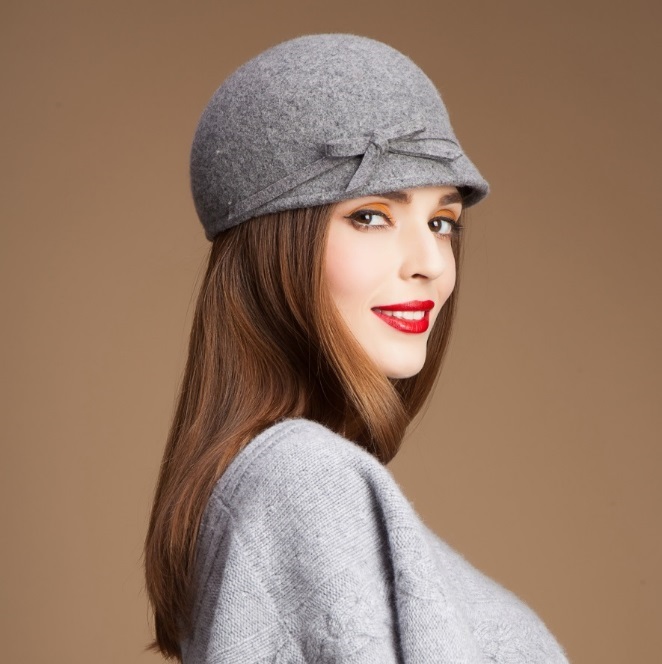 点此替换文本
lorem ipsum, quia dolor sit, amet, consectetur, adipiscivelit, sed quia non numquam eius modi tempora incidunt. non numquam eius modi tempora incidunt tempora incidunt. non numquam eius modi tempora incidunt
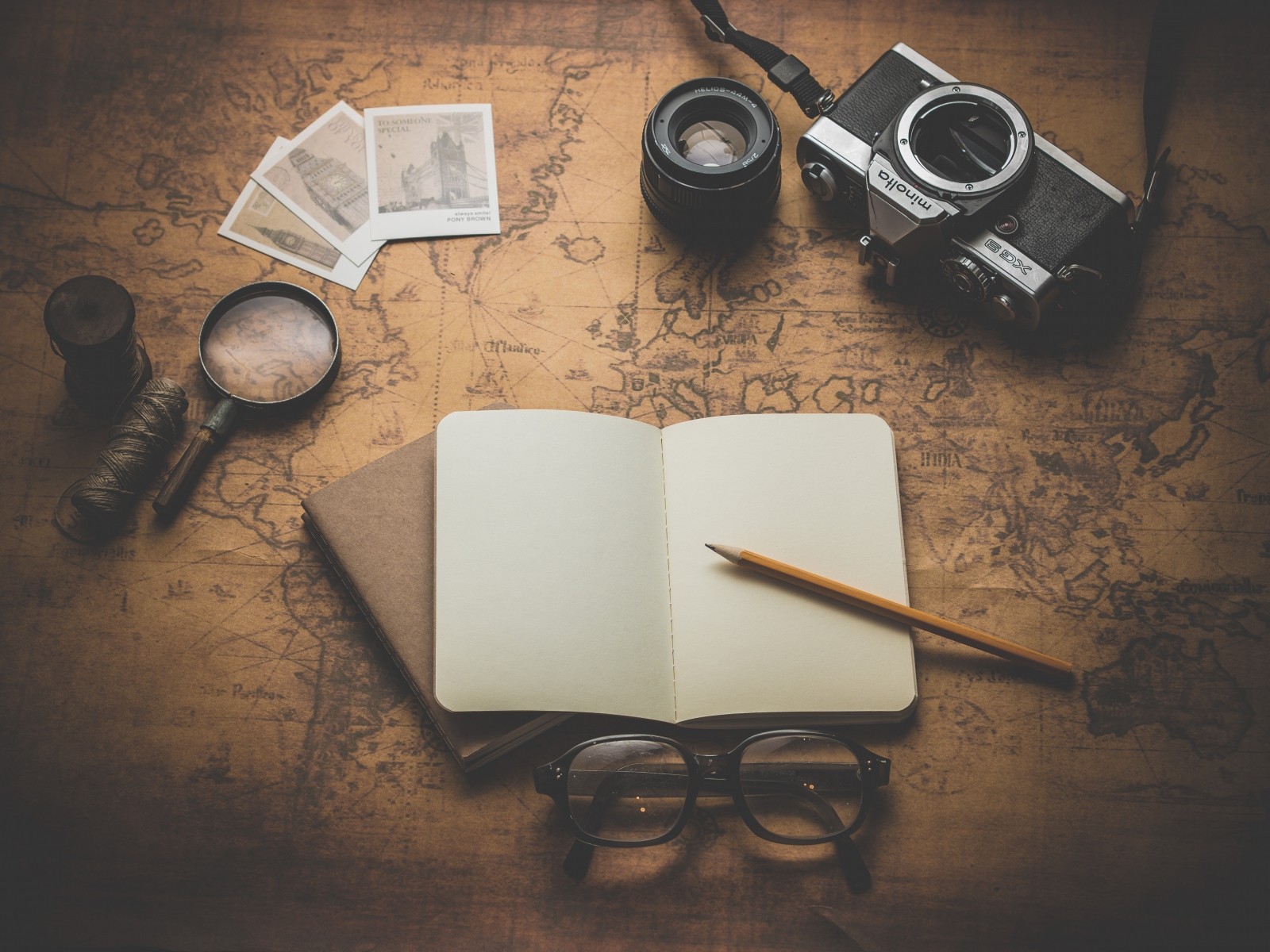 LEET
PICTURE
SLID
点此替换文本
Far far away,behind the word mountains,farFrom the countries Vokalia and Consonantia
A small river named Dude flows by their place and supplies it with the necessary regelialia.It is a paradisematic country,in which roasted parts of sentences fly into your mouth.
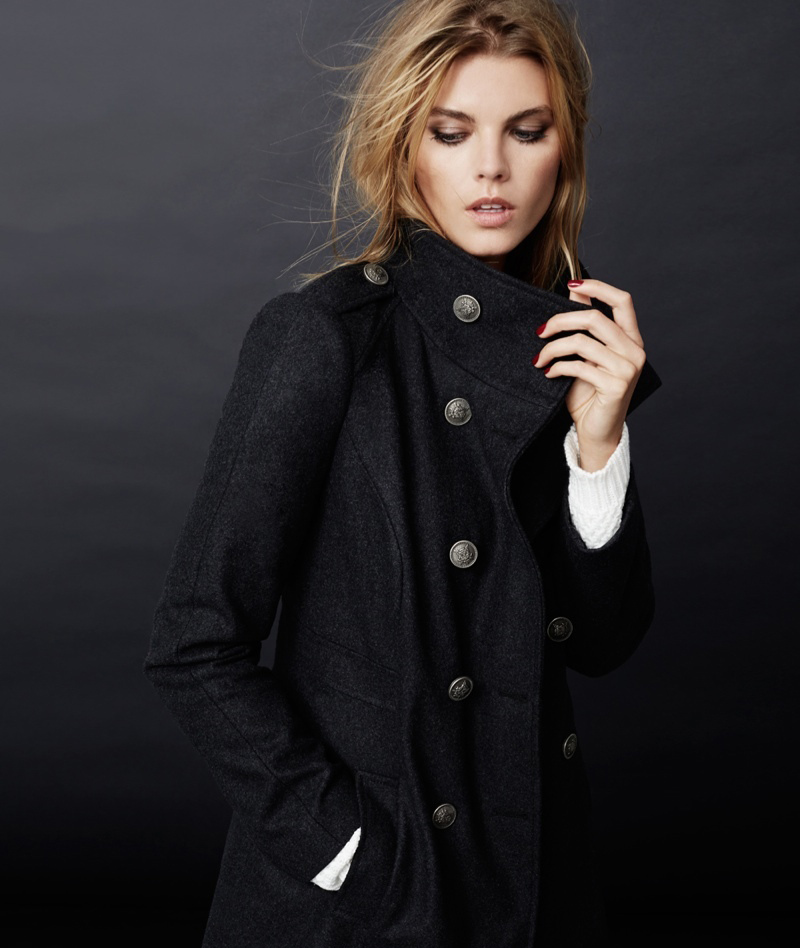 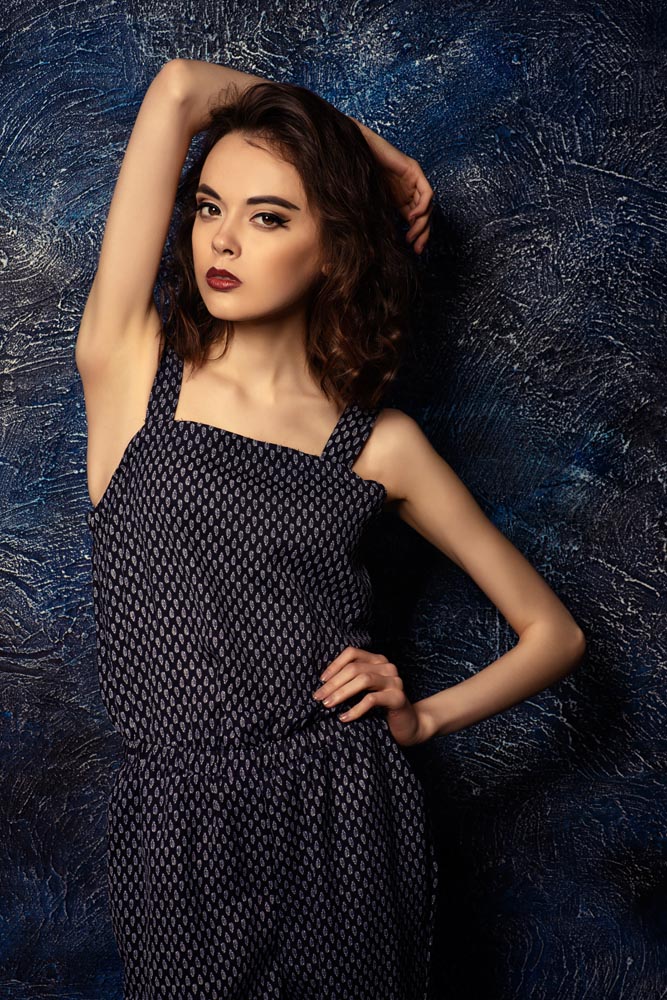 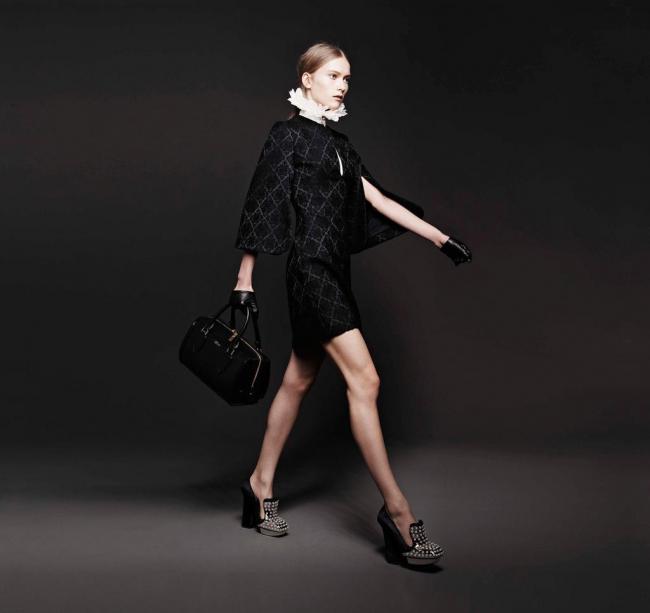 ELE
GANT BUSI
NESS STY
LE
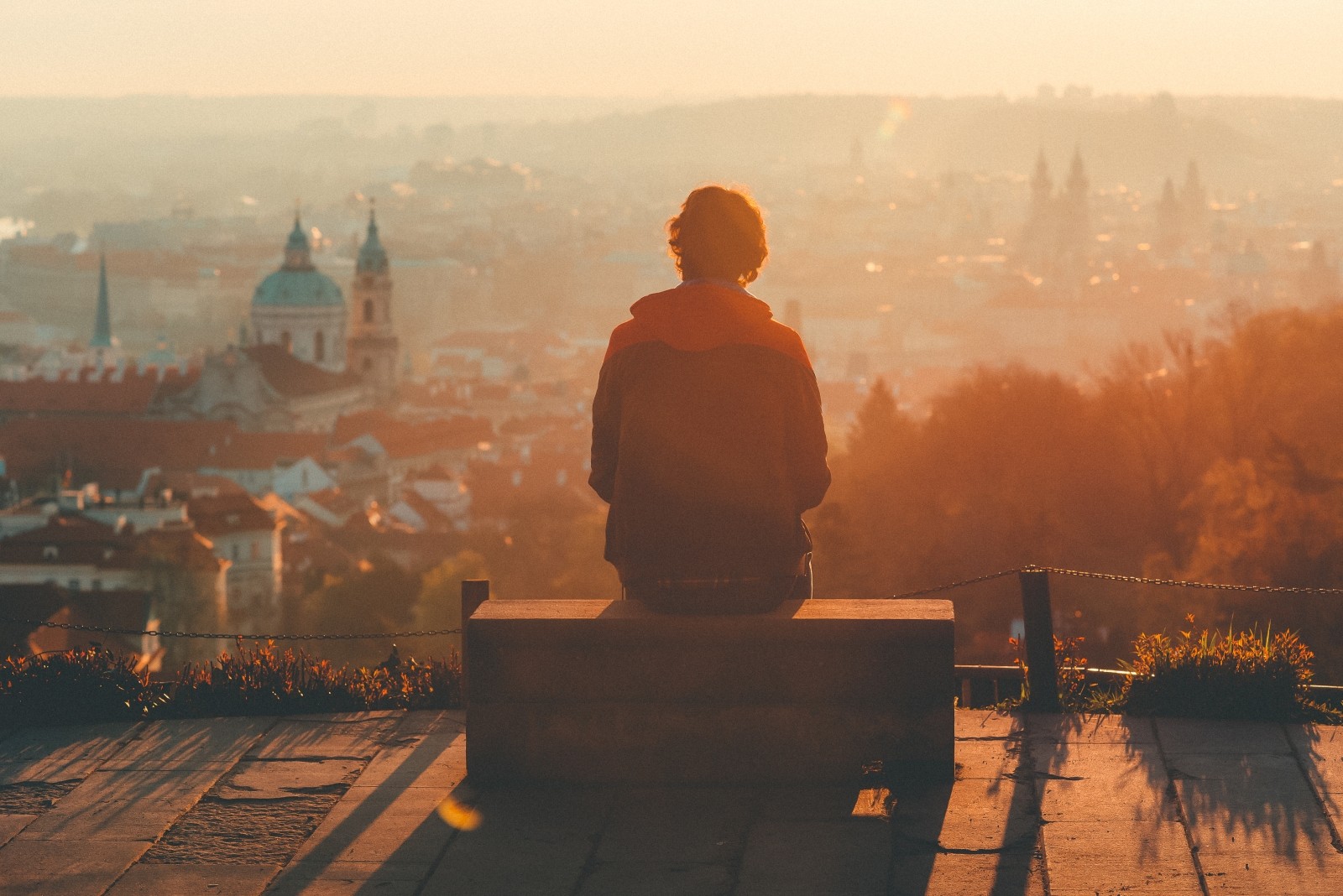 ZARA
点此替换文本, quia dolor sit, amet, consectetur, adipiscivelit, sed quia non numquam eius modi tempora incidunt. non numquam eius modi tempora incidunt tempora incidunt. non numquam eius modi tempora incidunt
GUCCI
INSPECTION
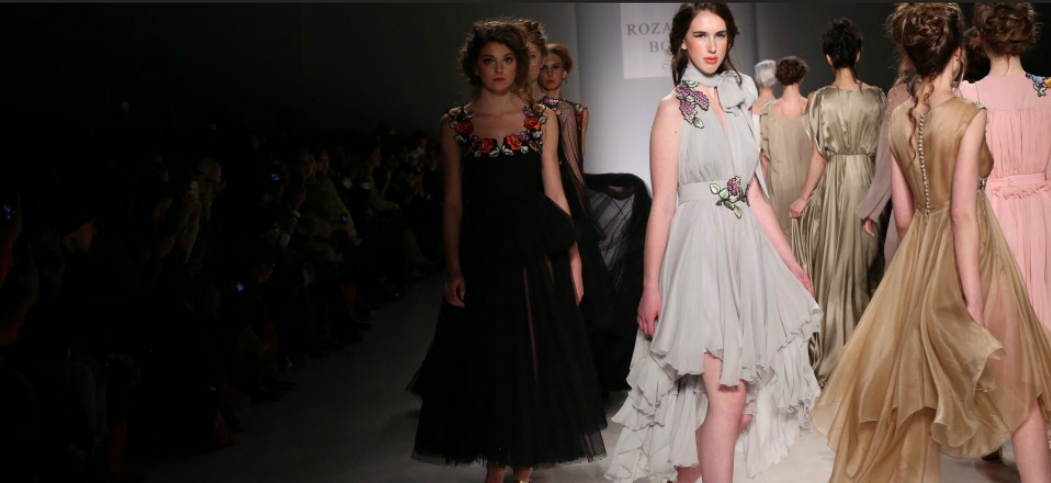 SPRING SUMMER 2022